Constant magnetic field
LL2 section 43
Electrons in atoms and circuits all perform finite motion.
This creates magnetic fields that are constant when averaged over time.
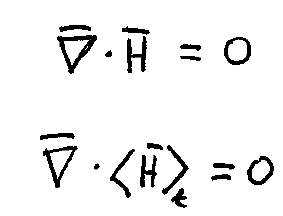 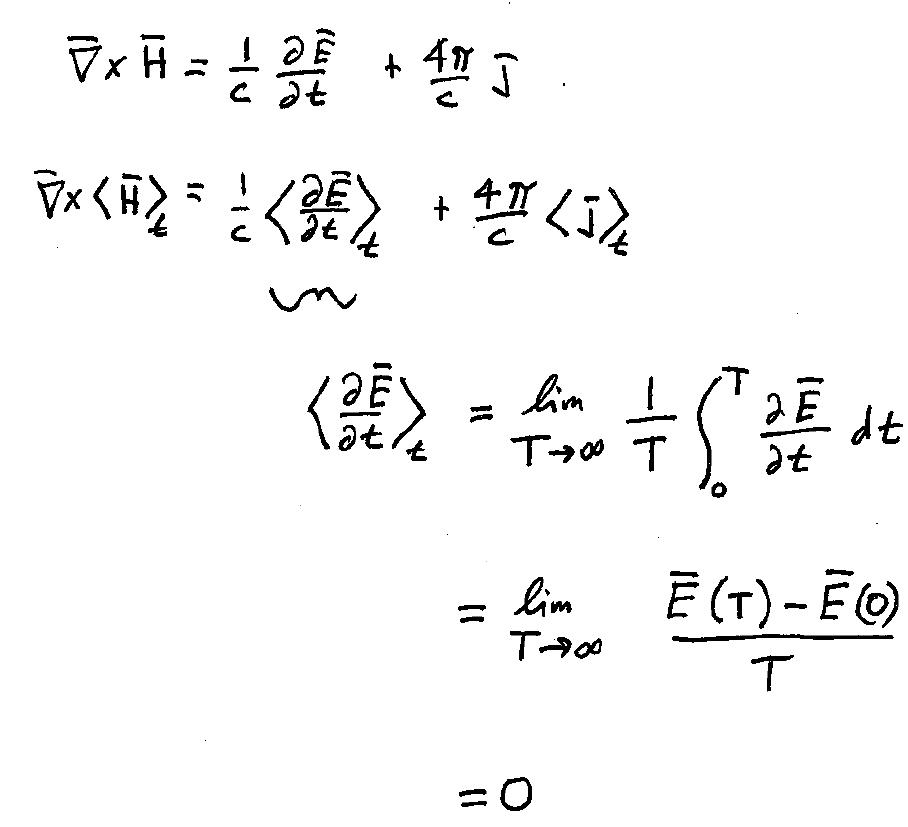 Displacement currents do not contribute to constant H-fields
Since E(t) varies over a finite range at any point r
Time-averaged vector potential
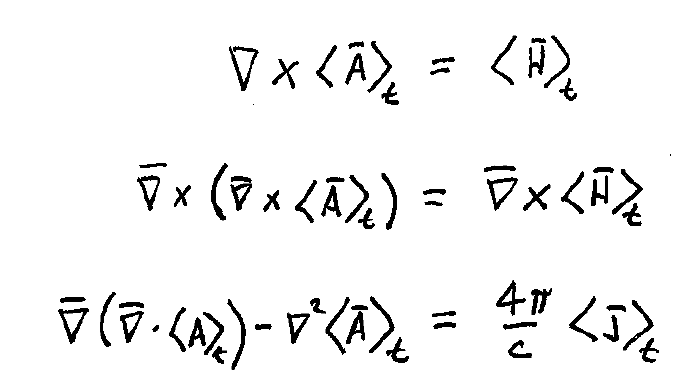 Choose Coulomb Gauge: div A = 0
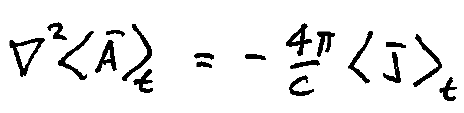 Poisson Equation
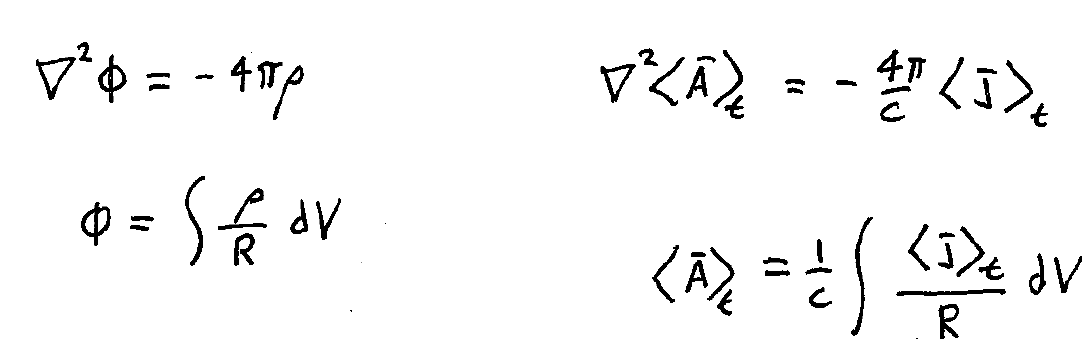 Analogy
Coulomb’s law
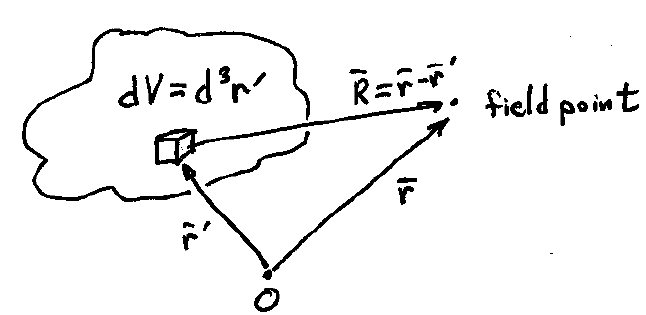 Transition from continuous current density to discrete particles
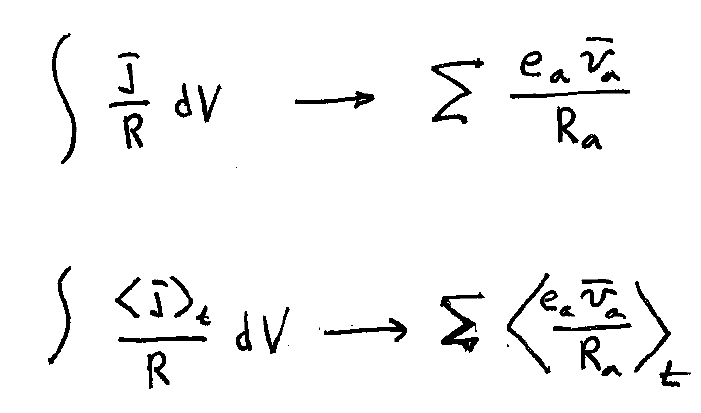 R is time independent integration variable
Ra is time dependent distance in the sum
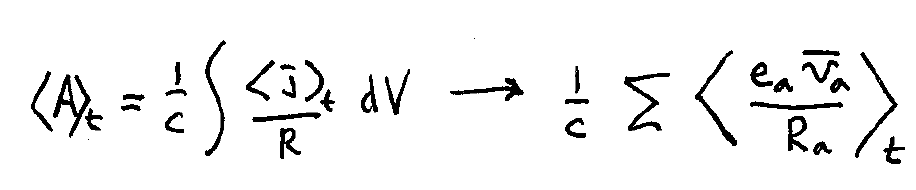 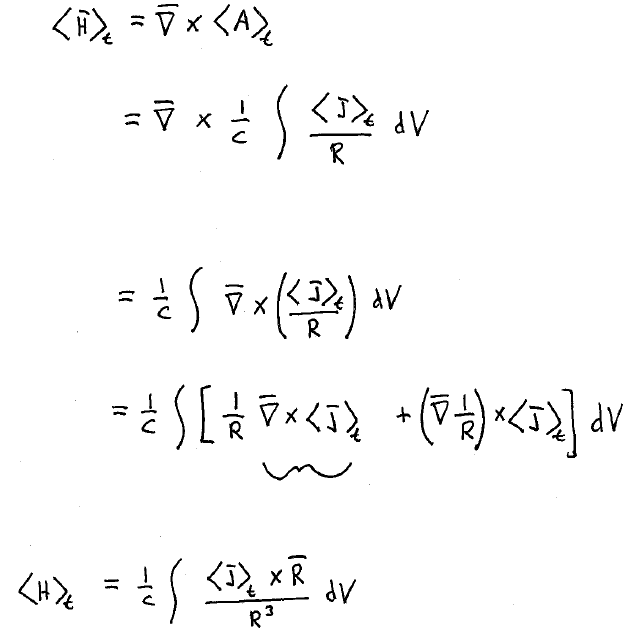 Source point coordinates r’ integrate out
Curl is with respect to field point coordinates r
= 0, since j is a function of r’, not r
Biot-Savart Law